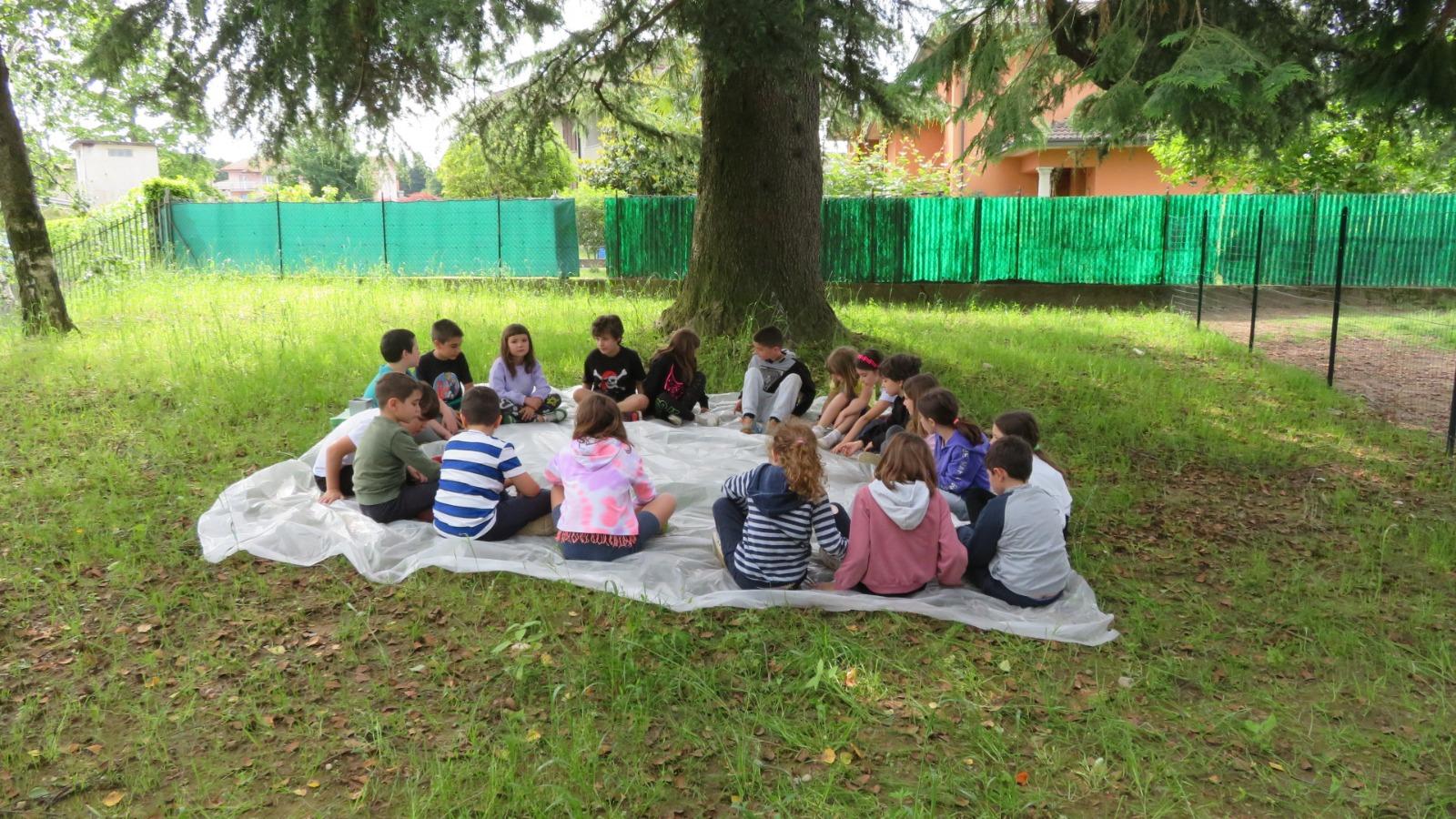 “LEGGERE SOTTO GLI ALBERI”
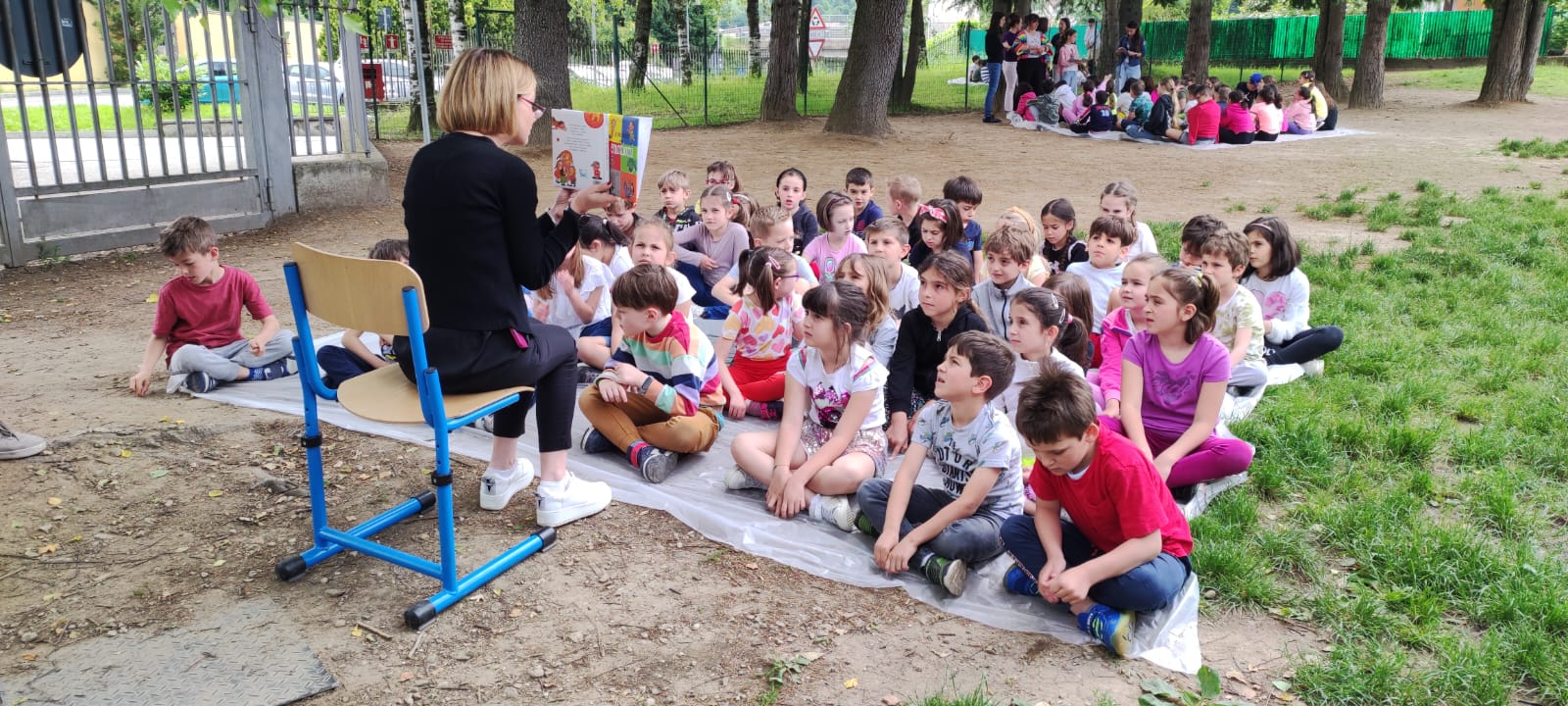 classe seconda
classi prime
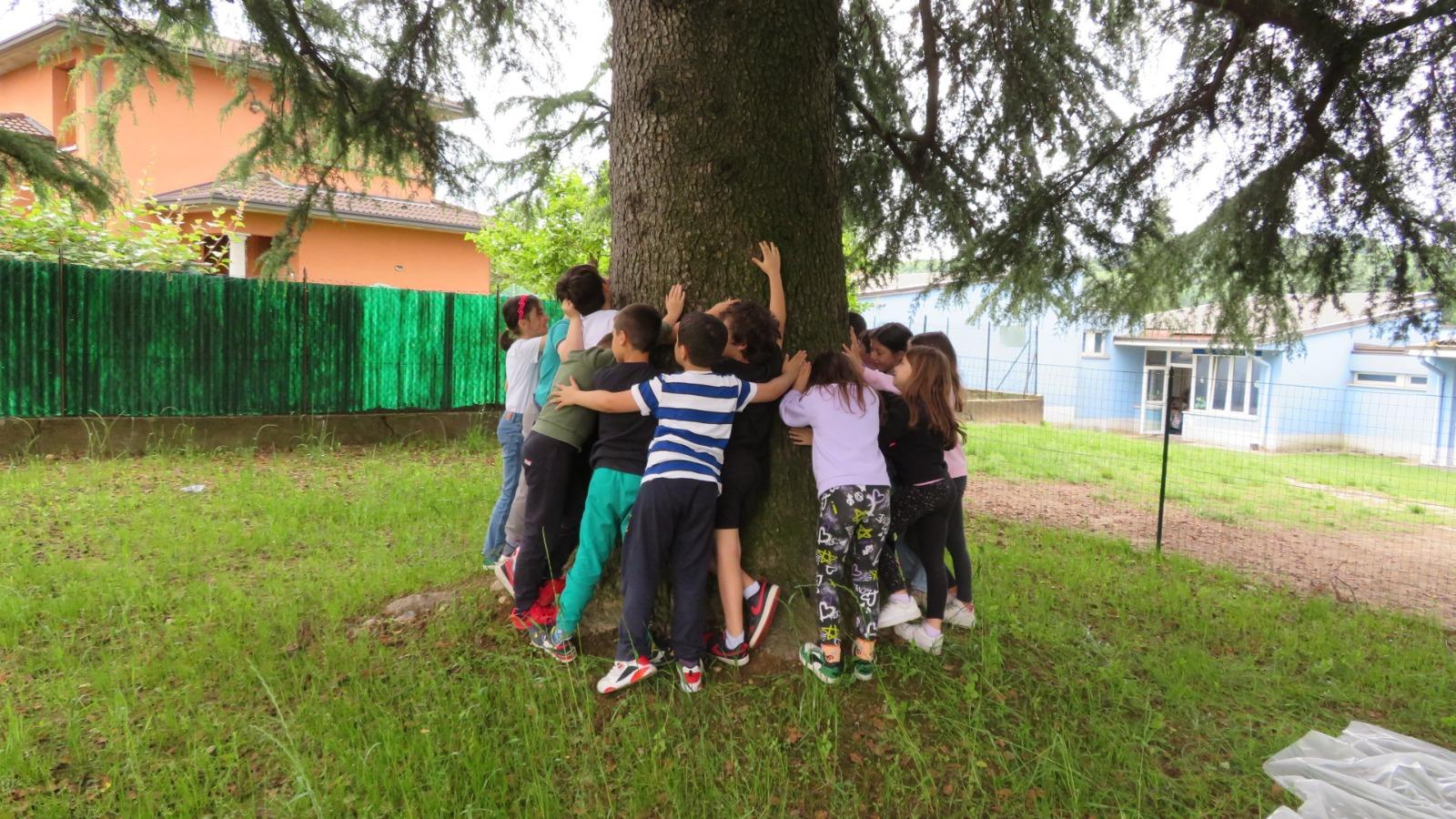 SCUOLA PRIMARIA di BUGUGGIATE, IL MAGGIO DEI LIBRI 2024
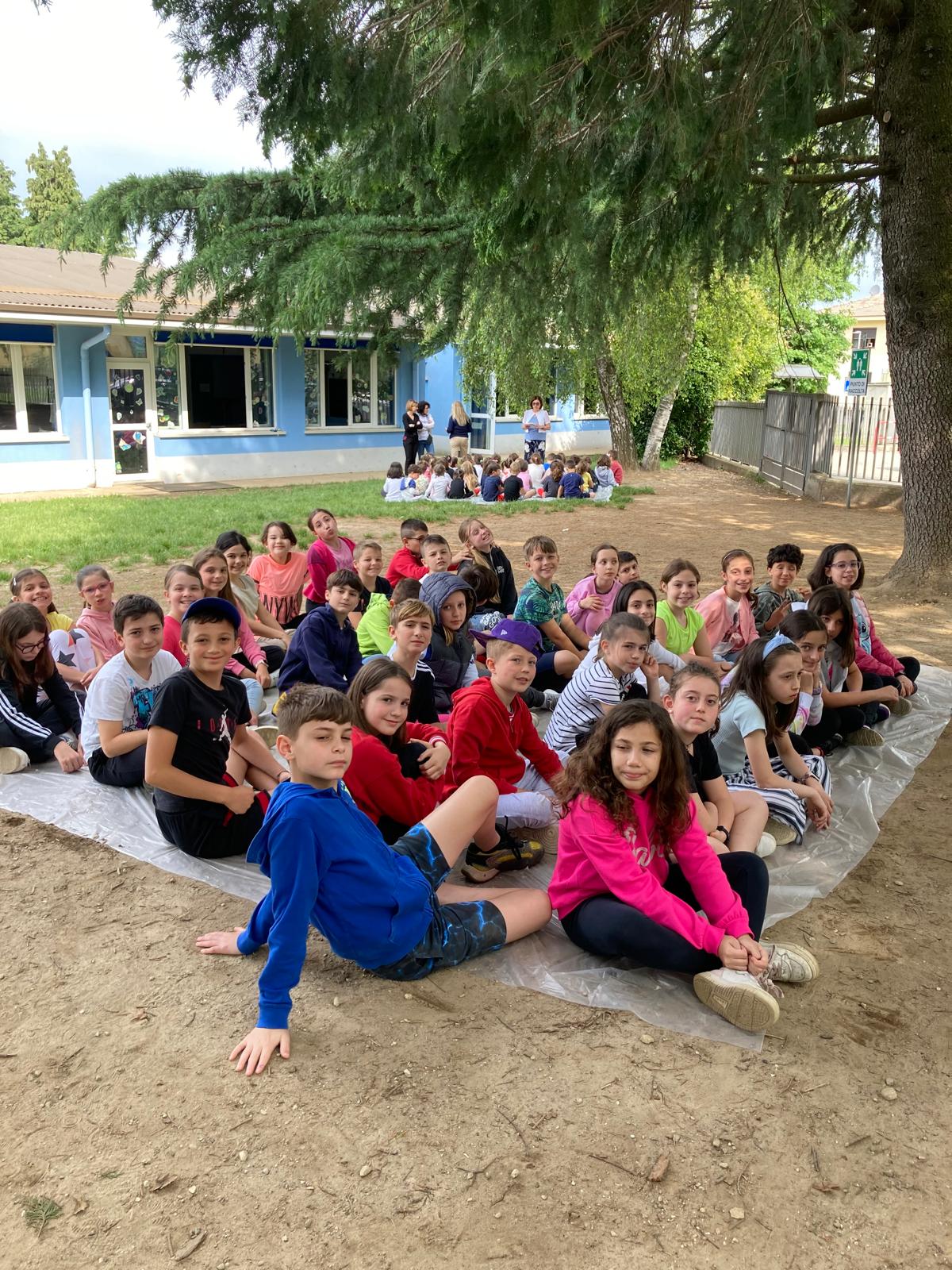 classi quarte
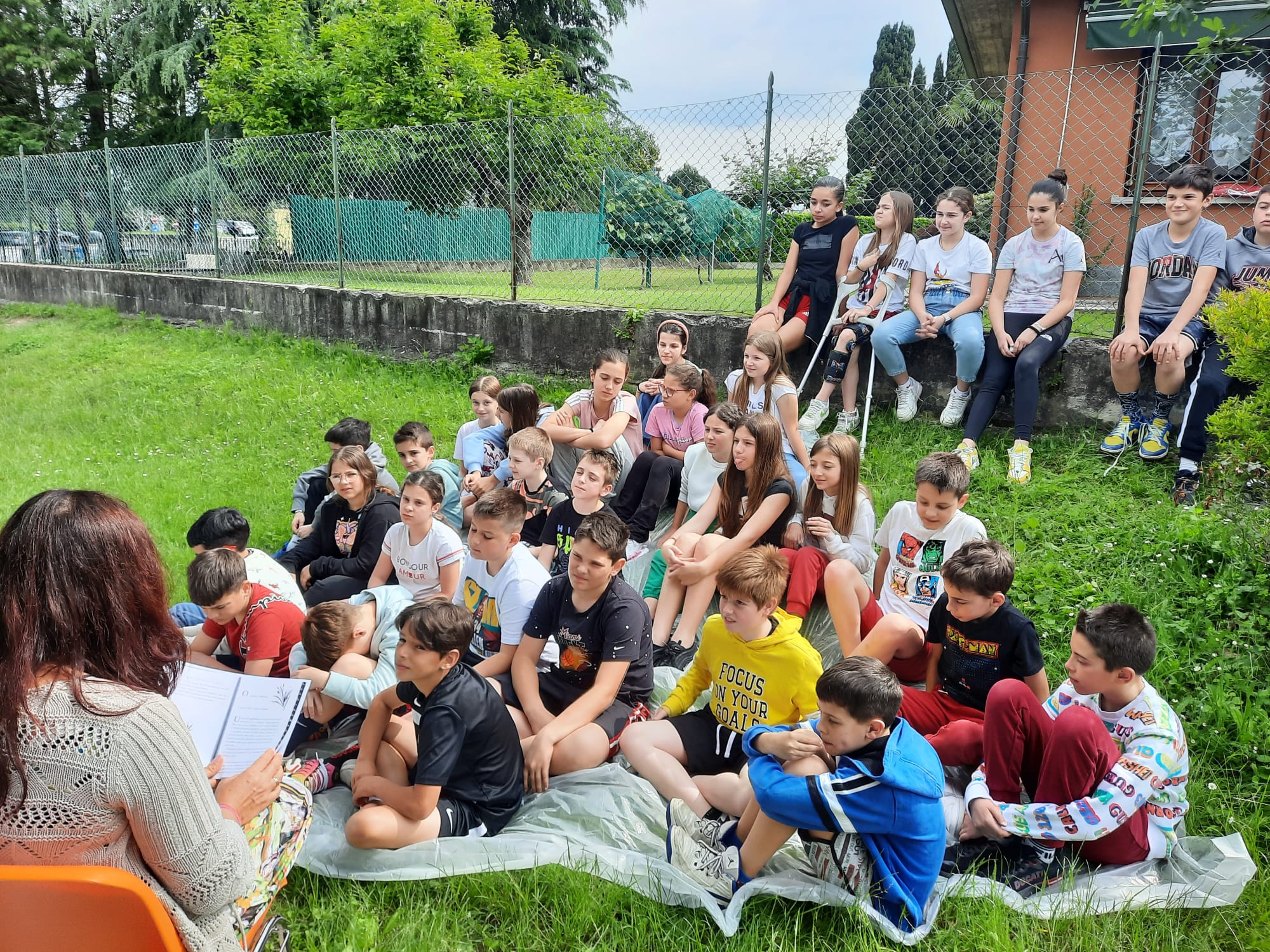 classi terze
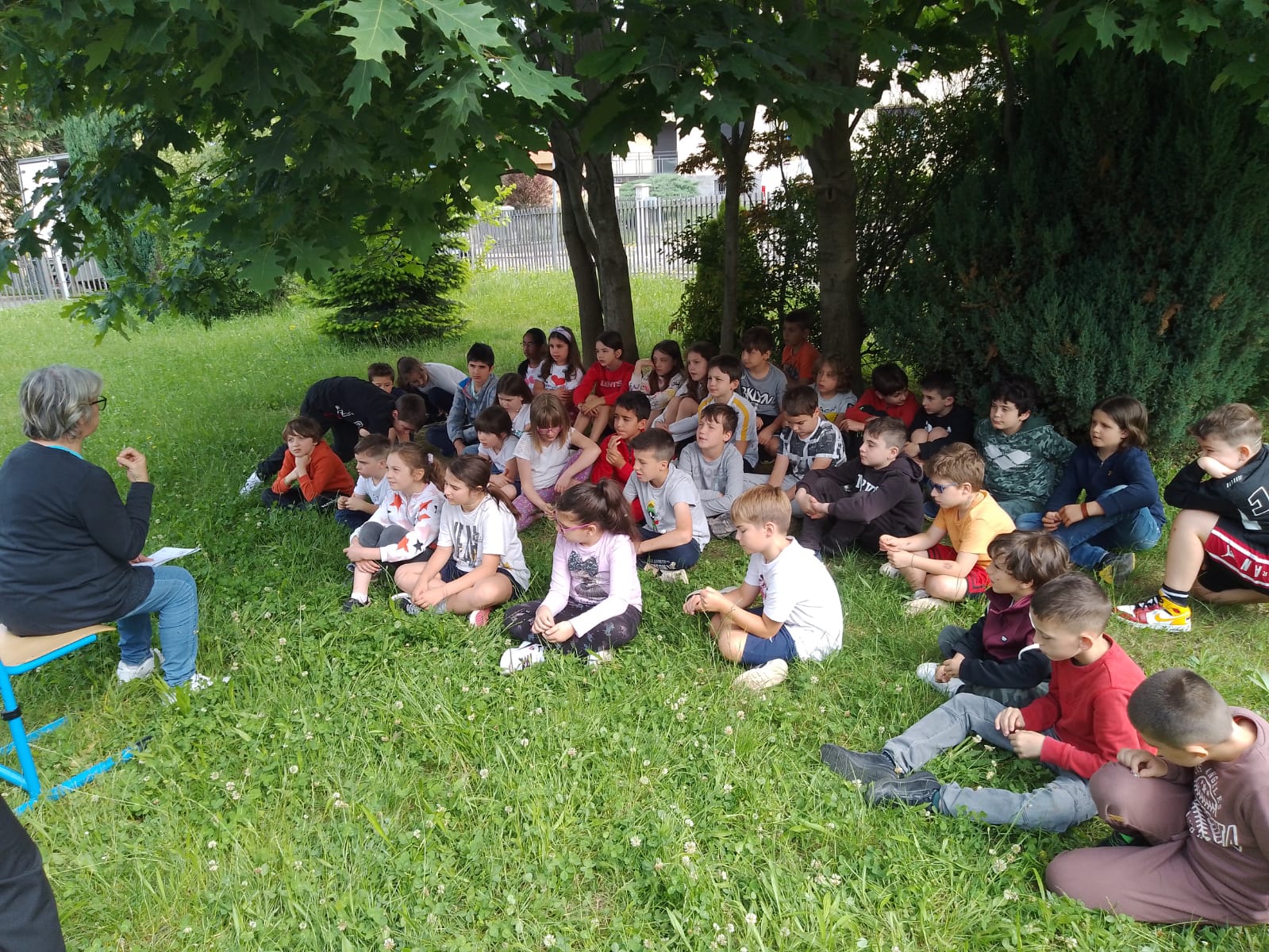 classi quinte
SCUOLA PRIMARIA di BUGUGGIATE, IL MAGGIO DEI LIBRI 2024